Creating a PowerPoint Presentation
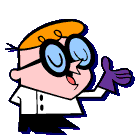 How to create your own presentation.
Summary SlideTell the audience what you’re going to tell them in your presentation.
How to create your title slide
How to create a summary slide
How to add topic slides
Designing Slides
How to end your PowerPoint
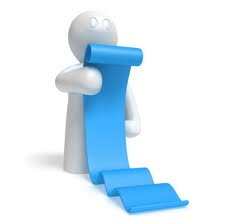 Creating a Title Slide
The name of your presentation should be related to what you will be talking about.
The subtitle should give a clear idea of what the focus of your presentation will be.
Text should be easy to read.
You can add your name to this slide to remind yourself to introduce yourself.
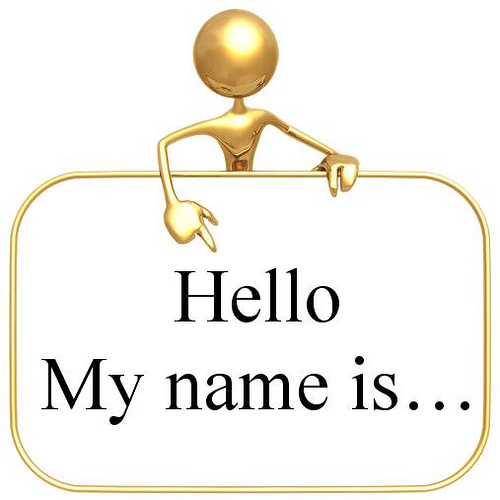 Creating a Summary Slide
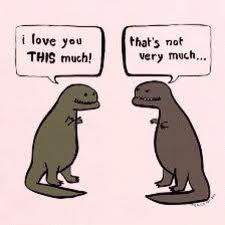 This slide should list the things you will be covering
You should keep each bullet short.
This slide should let everyone know what your presentation will be about.
When you show this slide you can talk about your connection to the topic you will be talking about.
The goal is to share your idea clearly.
Creating Topic Slides
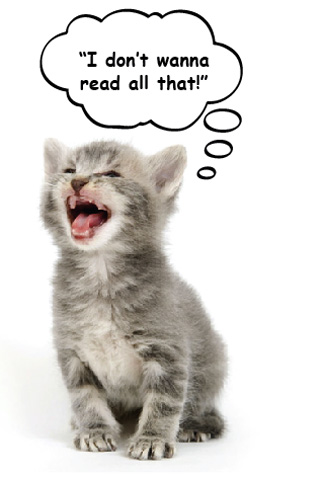 Each slide title should be related to what was reviewed on the summary slide.
Each slide should give the viewer a better idea about the topic.
Keep each bulleted statement short (it should be a reminder not a script)
Add related media to make your point clearer and to support your statements. (images/audio/video)
Designing Slides
Keep it simple
Use media to support what you are talking about
Keep things in order
Stick with a theme
Create new slides based on categories or topics
Use enough slides to share a clear idea
Try to keep transitions and animations simple and consistent. (You want people to focus on the content.)
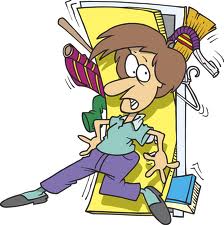 How to end your PowerPoint
Review what you have told your audience
Repeat the areas covered
Restate why they should care
Check for questions
Thank people for good listening
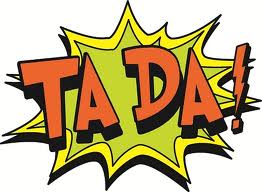